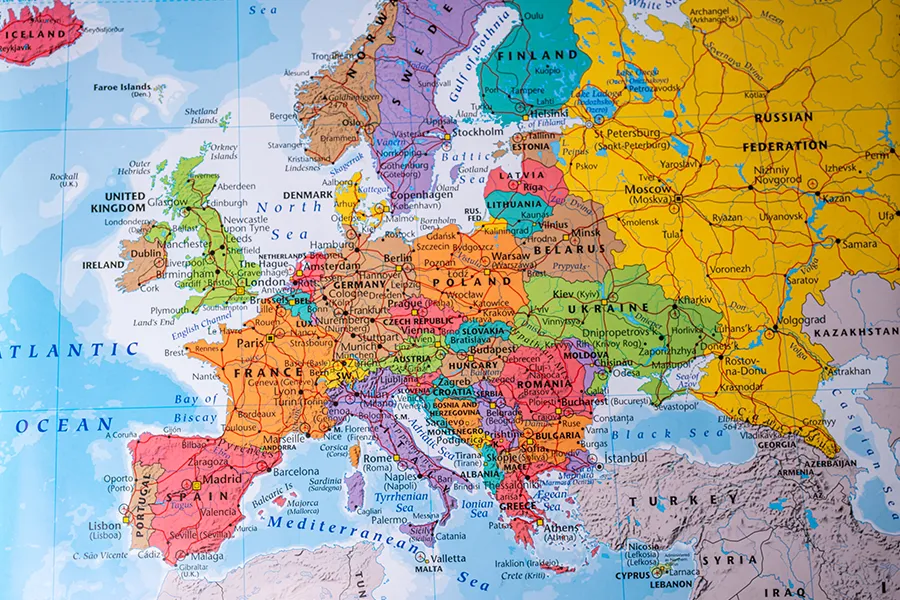 AVRUPA
Dr. Öğr. Üyesi Merve Altundal Öncü
Yeniçağda Avrupa
Yeniçağa damga vuran ilk gelişme siyasi yapıdaki değişimdir.
Bu dönemde Ortaçağ’da güçlü bir siyasi yapı durumundaki feodalite,
yerini milli monarşilere bırakmıştır.
Ortaçağ’da kilisenin etkisiyle dini liderlerin siyasi güç haline gelmeleri, 	bu dönemde değişmeye başlamıştır. Papa ve krallar arasındaki güç 	mücadelesini krallar kazanmıştır.
Bu  dönemden  itibaren  ticaretin  ölçeği  hızla  değişmeye  ve  uzak 	coğrafyalarla ticari faaliyetler yapılmaya başlanmıştır.
Düşünce hayatındaki gelişmeler, beraberinde hümanizm ve Rönesans 	gibi hareketleri ortaya çıkarmıştır.
Bunu kilisedeki Reform hareketleri izlemiştir.
Siyasi Yapının Değişimi: Feodaliteden Milli Monarşiye
Bu dönemde Habsburg Hanedanı, Almanya ve Avusturya’yı kapsayan 	bir yönetim alanına sahip oldu ve bunu yaparken derebeylikleri de 	ortadan kaldırdı.
Tudor Hanedanı İngiltere’de mutlak hakimiyeti kurdu ve kısa sürede
sömürge imparatorluğu haline geldi.
Lui, Fransa’da; Ferdinand ve Izabella İspanya’da siyasi birliği sağladı.
Bu gelişmeler ışığında Avrupa’da siyasi yapıda egemen olan düzen 	mutlak  monarşidir  ve  bu  yapı  içinde  kilisenin  gücü  azalmıştır. 	Bundan sonraki süreçte rekabet, krallıklar arasında devam etmiştir.
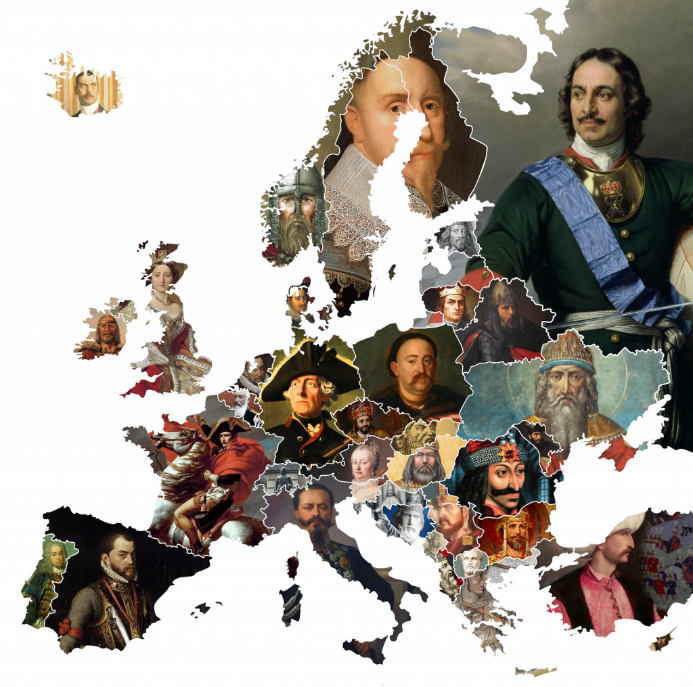 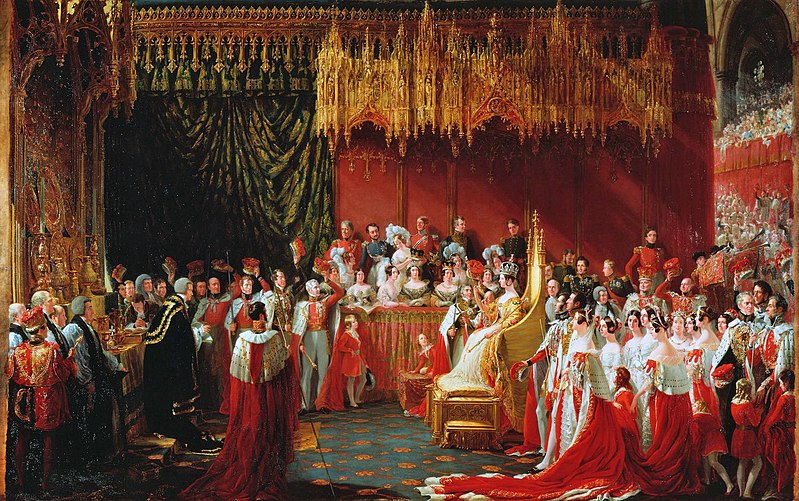 Coğrafi Keşifler
Yakınçağ’a damga vuran bir diğer gelişme, coğrafi keşiflerdir. Coğrafi keşiflerin ortaya çıkmasının çeşitli nedenleri vardır. Bunların temelinde ekonomik nedenler vardır.
Doğudaki ticaret yolları üzerinde Batılıların hakimiyetinin olmaması
Bu nedenle yeni ticaret yolları aranması
Akdeniz ticaretinin Venedik ve Cenevizlilerin kontrolünde olması
Bütün bu durumun yeni hammadde arayışını yaratması
Yine aynı sebeple yeni Pazar arayışlarının ortaya çıkması
Değerli madenlere olan ilgi ve ihtiyacın artması
Keşifleri Kolaylaştıran Faktörler
Haçlı	seferleri	sırasında	Batı’nın	Doğu’daki gelişmelerden haberdar olması
Pusulanın keşfi
Gemi teknolojisindeki gelişmeler
Dünya’nın yuvarlak olduğunun öğrenilmesi
bilimsel
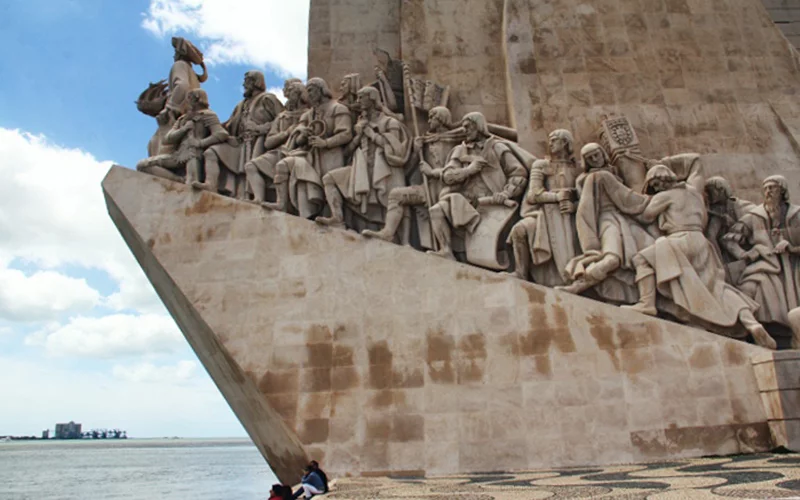 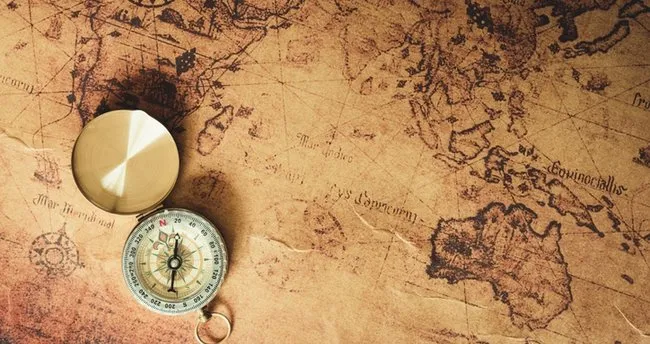 Keşifler
Portekizliler: Bartelmi Diyaz, Ümit Burnu’na vardı. Vasko dö Gama, Kalikut Limanı’na vardı ve Hint ticaretinde söz sahibi oldular. Portekizli gemiciler, Brezilya’ya ulaştı. Baharat Yolu ticareti böylece Ümit Burnu‘na yöneldi.

İspanyollar:   Kristof   Kolomb,   Atlas   Okyanusu‘na   açıldı   ve   San Salvador’a ulaştı. Daha sonra Orta ve Güney Amerika’ya vardı. Fakat yeni bir    kıta    keşfettiğini    anlamadı.    Buranın    yeni    bir    kıta olduğunu İtalyan gemici Ameriko Vespuci anladı.

Portekiz gemici Macellan, Güney Amerika kıyılarını takip ederek Macellan Boğazı’nı aştı. Büyük Okyanus’u geçerek Filipinlere ulaştı. Del Kano, onun seyahatini tamamlayarak dünyanın yuvarlak olduğunu ispatladı.
Coğrafi Keşiflerin Sonuçları
Medeniyetlerin yok edilmesi: Aztek, İnka ve Maya
Ticaret yollarının değişmesi ve yeni ticaret merkezlerinin ortaya çıkması
Sömürgeleştirme yarışının başlaması
Sanayileşme için hammadde kaynaklarının artması
Pazarların gelişmesi ve ürün çeşitliliğinin artması
Burjuva sınıfının güçlenmesi
Köle ticaretinin yaygınlaşması
Misyonerliğin artması
Kiliseye olan güvenin sarsılması
Rönesans ve Reform hareketleri
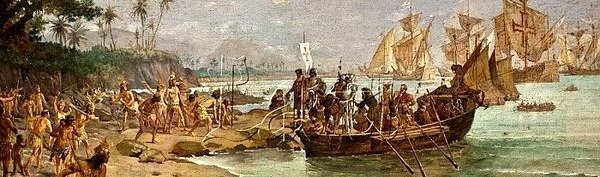